6-Step Hexagons Diagram for PowerPoint
Step 1
Your text goes here
Your text goes here
Step 2
Your text goes here
Your text goes here
Step 6
Your text goes here
Your text goes here
Step 3
Your text goes here
Your text goes here
TITLE
Step 5
Your text goes here
Your text goes here
Step 4
Your text goes here
Your text goes here
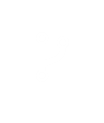 Fully editable